Conceptual Understanding Series for West Virginia Teachers
Igneous Rocks 
ED-17 Figures
Figure 1
Figure 1
Figure 2
Figure 4
Figure 5
Figure 6
Figure 7
Figure 8
Figure 9
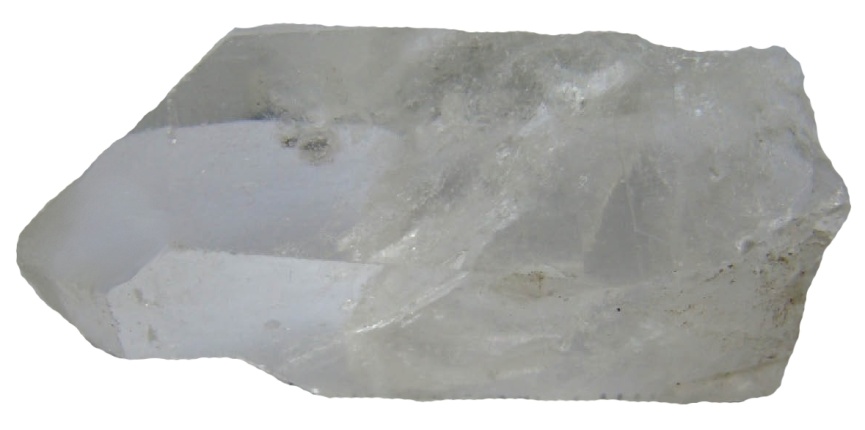 Figure 10A and B
Figure 11
Figure 12
Figure 13
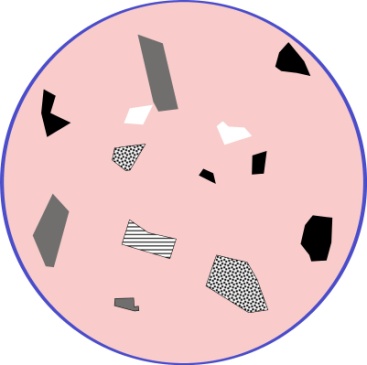 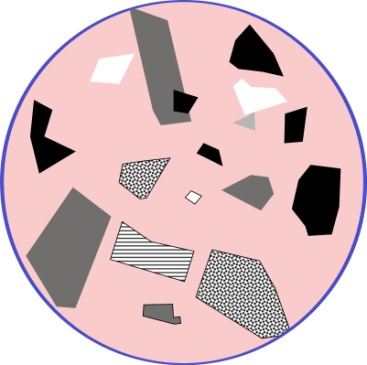 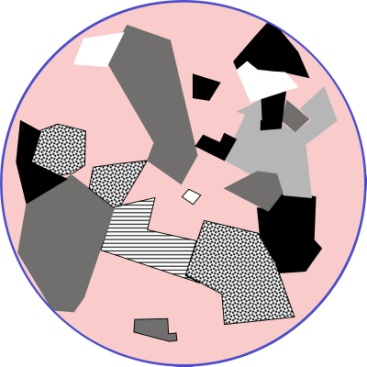 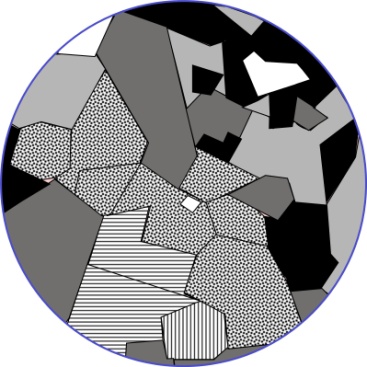 Figure 14A, B, C, D. and E
Figure 15
Figure 16
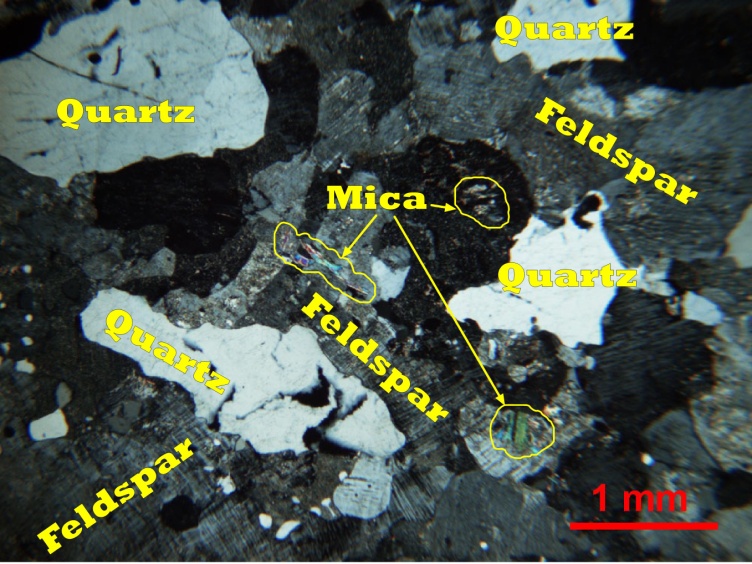 Figure 17a, b
Figure 18
Figure 19
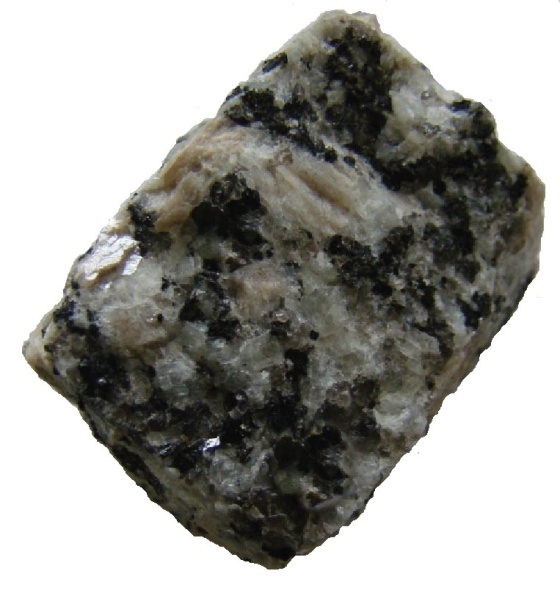 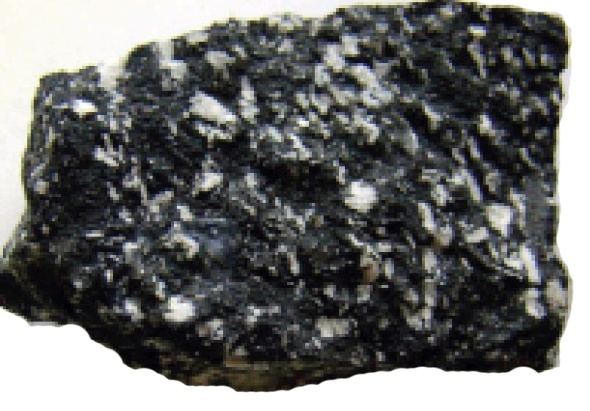 Figure 20, 21, and 22
Figure 23
Figure 24
Figure 25
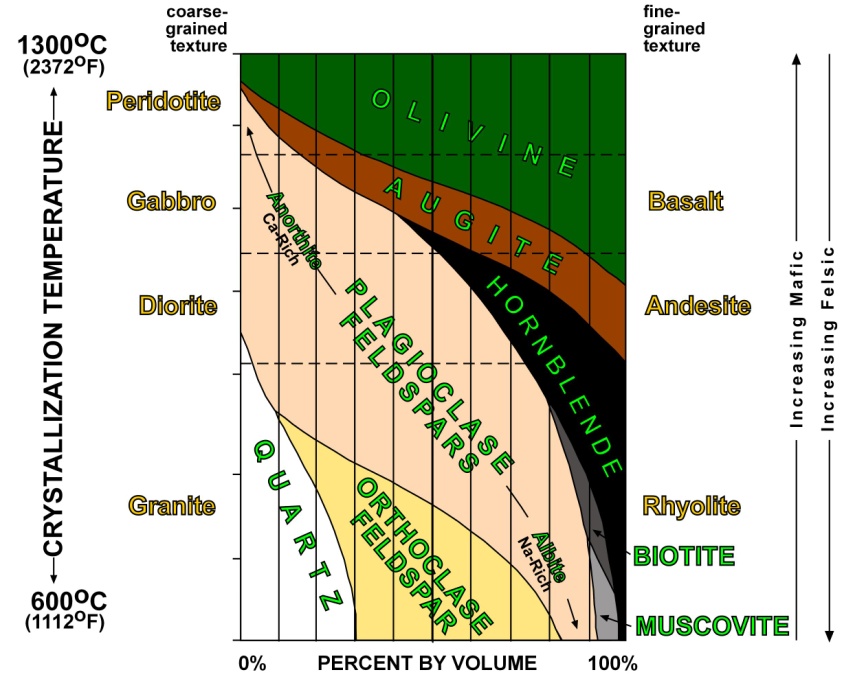 Figure 26 and 27
Figure28
Figure 29
Figure 30
Figure 31